BEFORE WE START
Chat with neighbors:

What is your favorite animal?
Music: 122 25sp Lecture Tunes 🌸
Nested Collections
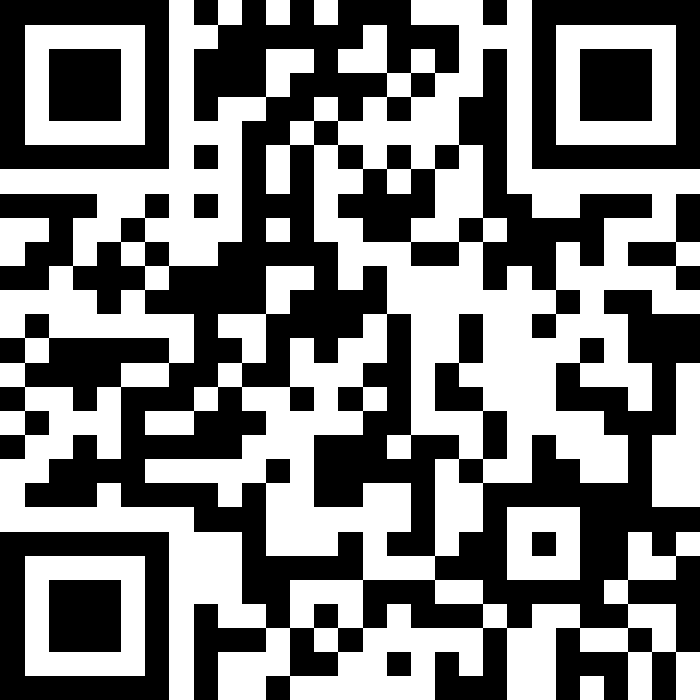 Agenda
Announcements
Review/Finish: mostFrequentStart
Recap: Nested Collections
Practice: Social Network
Announcements
Programming Assignment 2 (P2) was released on Friday!
Seriously, start early! This assignment is much more involved…
Due May 15th by 11:59 PM
Go to section tomorrow!!
Quiz 1 on May 13th in your registered Quiz Section
Topics: (Reference Semantics), Stacks and Queues, Sets, Maps
Practice Quiz 1 available tomorrow or Friday
Quiz 0 grades to be released today or tomorrow! 
Tomorrow, Resubmission Cycle 3 (R3) form out, due May 13th by 11:59 PM
Available assignments: P0, C1, P1
Reminder: to use a resubmission cycle you need to 
(1) submit your work (big blue "Submit" button on Ed) 
 AND (2) fill out the resubmission form (linked from Ed + course calendar)
Agenda
Announcements
Review/Finish: mostFrequentStart
Recap: Nested Collections
Practice: Social Network
Map ADT
Data structure to map keys to values
Keys can be any* type; Keys must be unique 
Values can be any type 
Example: Mapping ticker to stock price in P0
Operations
put(key, value): Associate key to value
Overwrites duplicate keys
get(key): Get value for key
remove(key): Remove key/value pair


Same as Python’s dict
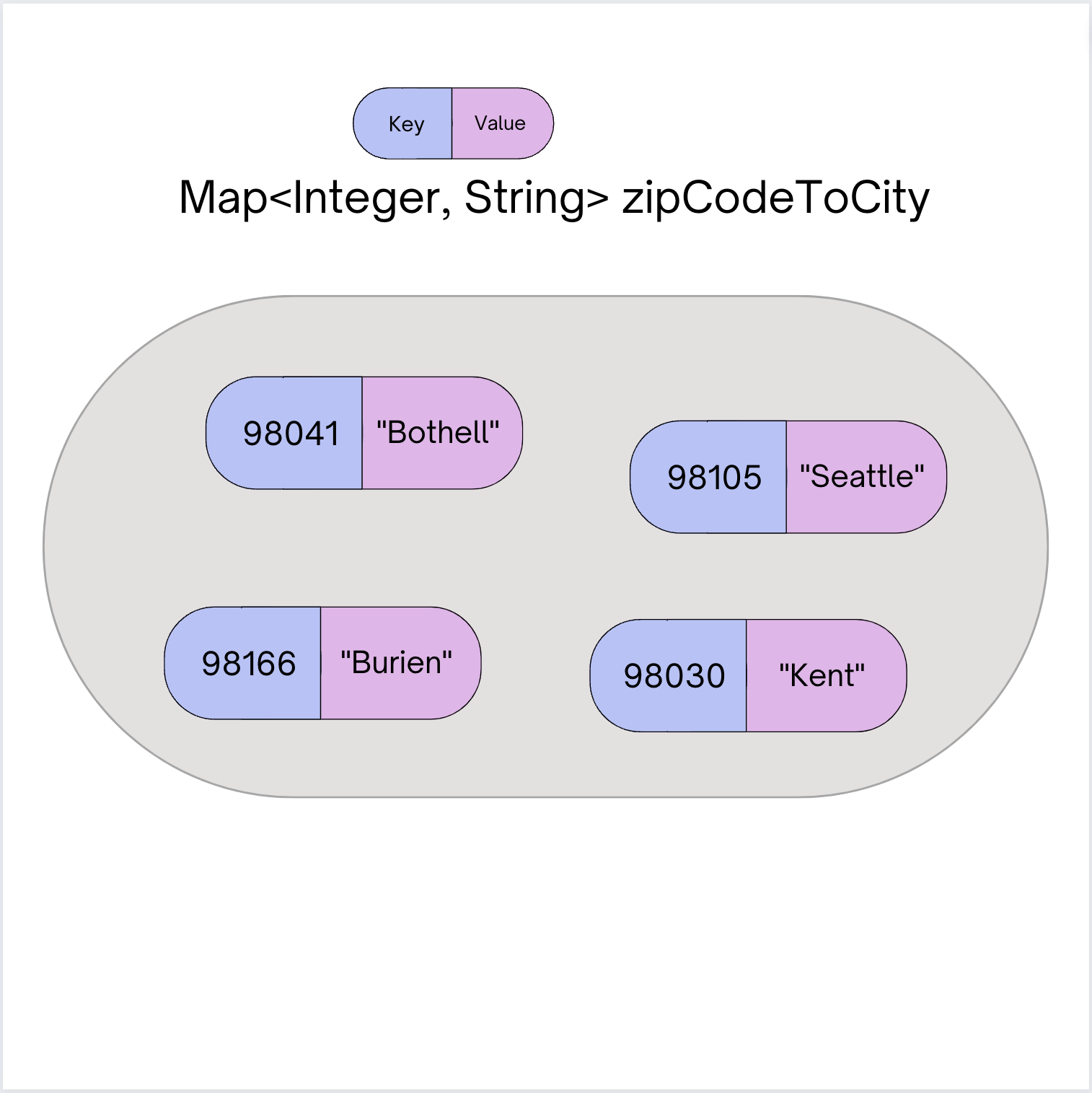 mostFrequentStart
Write a method called mostFrequentStart that takes a Set of words and does the following steps: 
Organizes words into “word families” based on which letter they start with
Selects the largest “word family” as defined as the family with the most words in it
Returns the starting letter of the largest word family (and should update the Set of words to only have words from the selected family).
mostFrequentStart
For example, if the Set words stored the values:
["hello", "goodbye", "library", "literary", "little", "repel"]

The word families produced would be: 
'h' -> 1 word ("hello")
'g' -> 1 word ("goodbye")
'l' -> 3 words ("library", "literary", "little")
'r' -> 1 word ("repel")

Since 'l' has the largest word family, we return 3 and modify the Set to only contain Strings starting with 'l'.
Agenda
Announcements
Review/Finish: mostFrequentStart
Recap: Nested Collections
Practice: Social Network
Nested Collections
The values inside a Map can be any type, including data structures
Common examples:
Mapping: Section ➔ Set of students in that section
Mapping: Recipe ➔ Set of ingredients in that recipe
Or even Map<String, Map<String, Double>> for units!
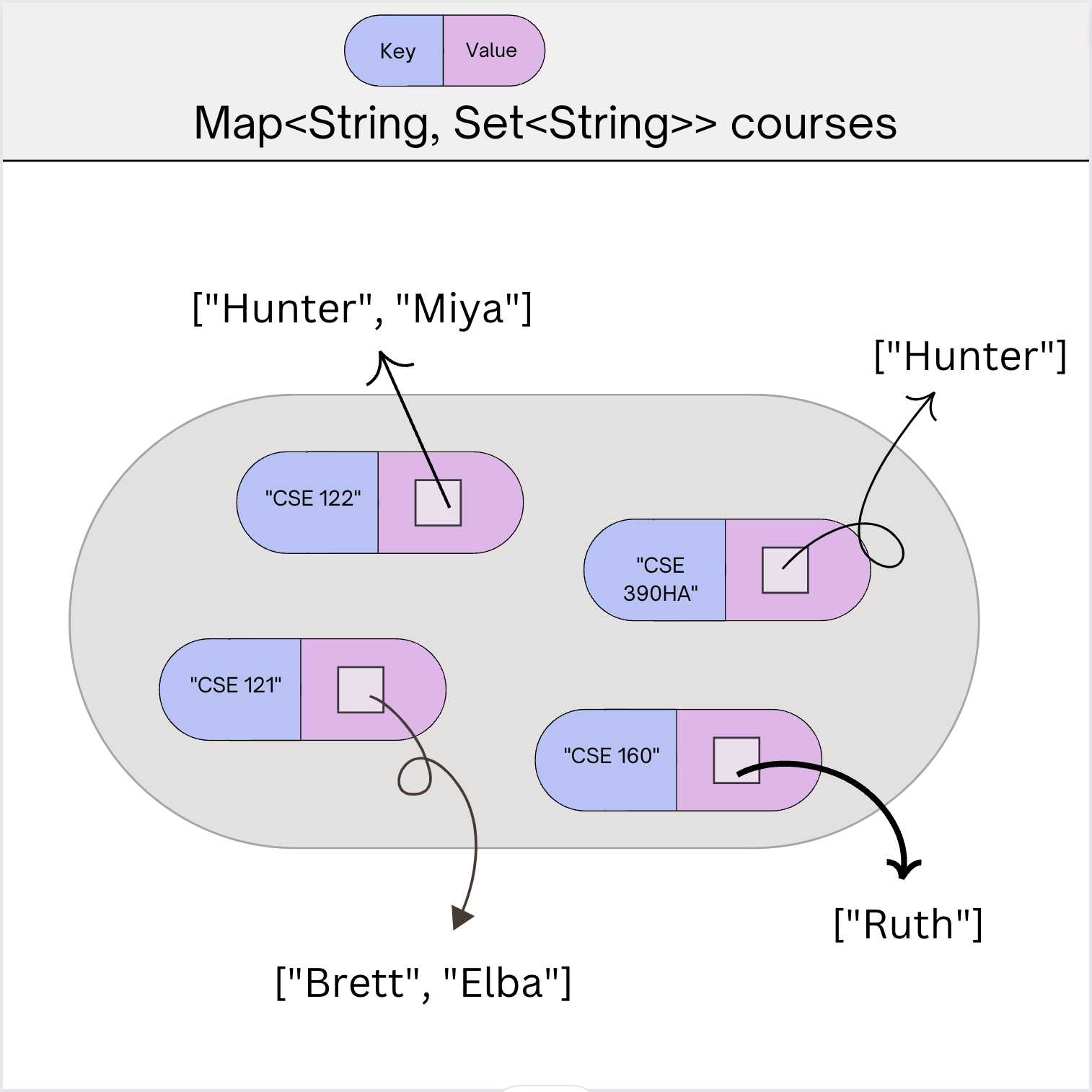 Updating Nested Collections
The “value” inside the Map is a referenceto the data structure! 
Think carefully about number of referencesto a particular object
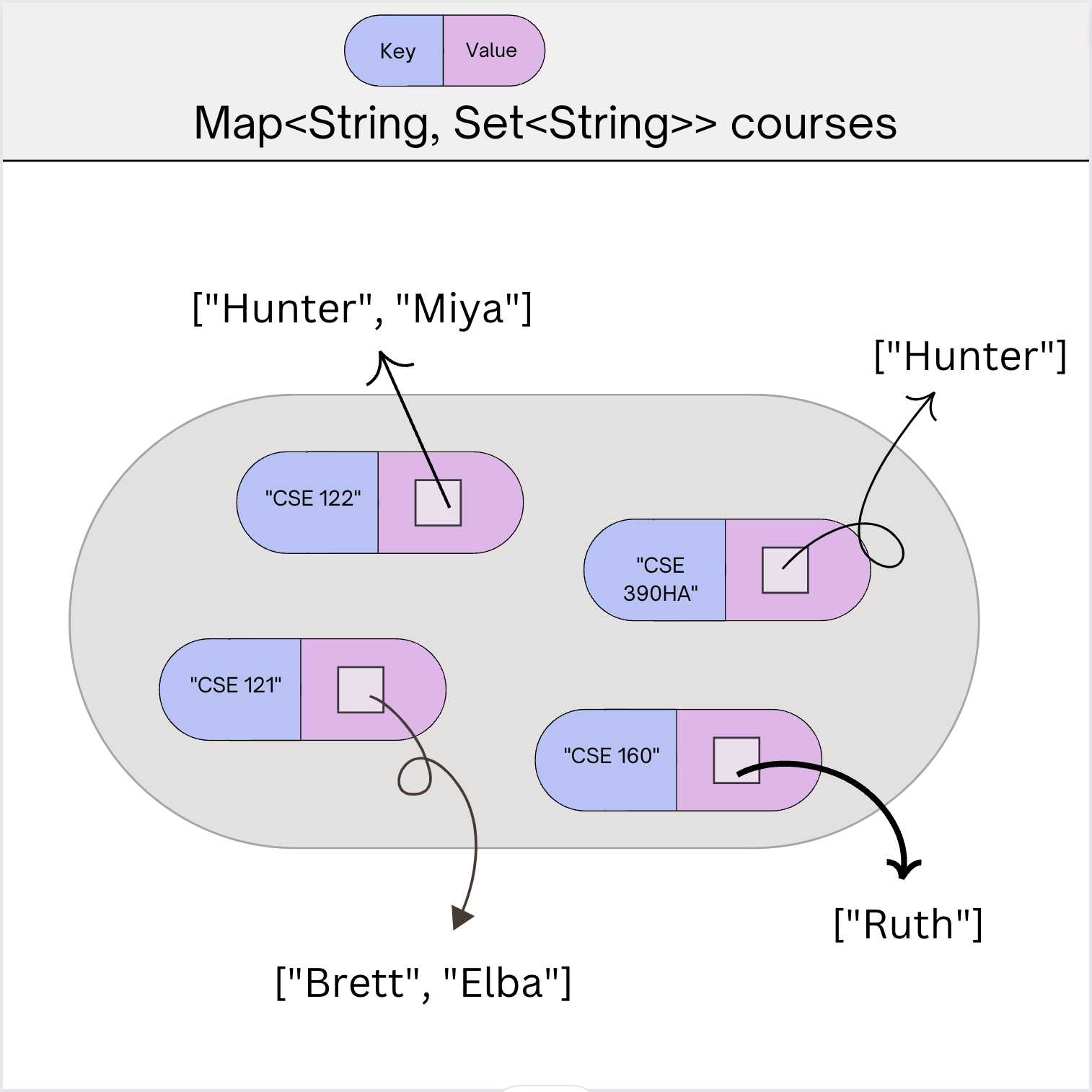 cse123
“CSE 123”
[ “Nathan” ]
[ “Nathan”, “Joe” ]
[    ]
courses.put("CSE 123", new HashSet<String>());courses.get("CSE 123").add("Nathan");Set<String> cse123 = courses.get("CSE 123");cse123.add("Joe");
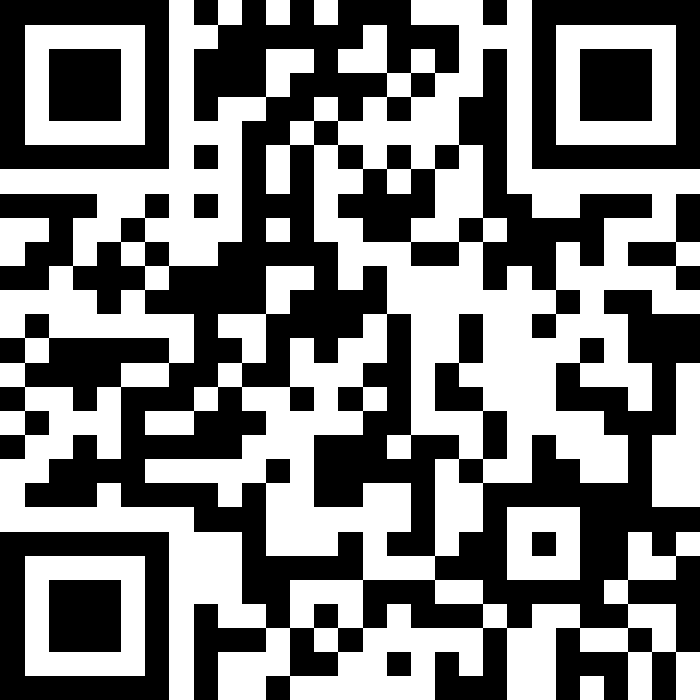 Suppose map had the following items. What would its items be after running this code?
map: {”KeyA"=[1, 2], ”KeyB"=[3], ”KeyC"=[4, 5, 6]}
Set<Integer> nums = map.get("KeyA");nums.add(7);map.put("KeyB", nums);map.get("KeyA").add(8);map.get("KeyB").add(9);
{"KeyA"=[1, 2],          "KeyB"=[1, 2, 7],       "KeyC"=[4, 5, 6]}
{"KeyA"=[1, 2, 8],       "KeyB"=[1, 2, 7, 9],    "KeyC"=[4, 5, 6]}
{"KeyA"=[1, 2, 7, 8],    "KeyB"=[1, 2, 7, 9],    "KeyC"=[4, 5, 6]}
{"KeyA"=[1, 2, 7, 8, 9], "KeyB"=[1, 2, 7, 8, 9], "KeyC"=[4, 5, 6]}
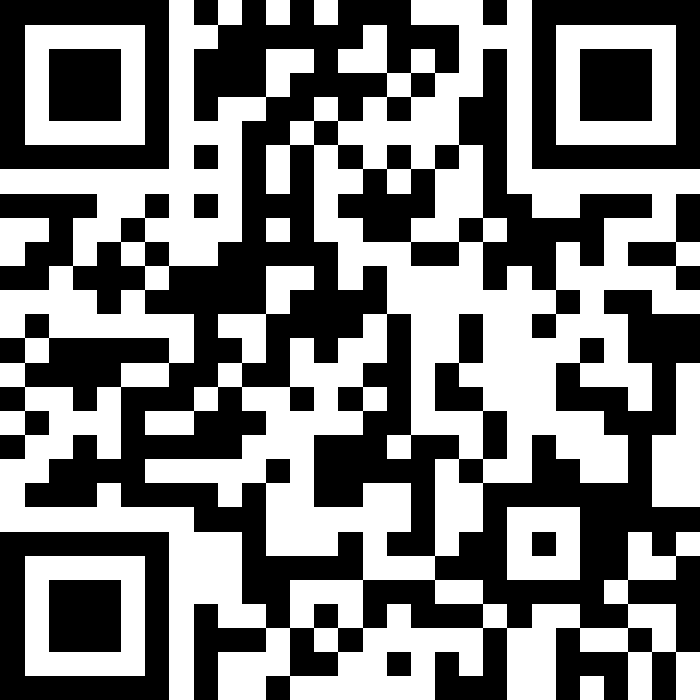 Suppose map had the following items. What would its items be after running this code?
nums
map: {”KeyA"=[1, 2], ”KeyB"=[3], ”KeyC"=[4, 5, 6]}
[1, 2]
[1, 2, 7, 8]
[1, 2, 7]
KeyA:
[1, 2, 7, 8, 9]
Set<Integer> nums = map.get("KeyA");nums.add(7);map.put("KeyB", nums);map.get("KeyA").add(8);map.get("KeyB").add(9);
KeyB:
[3]
[4, 5, 6]
KeyC:
{"KeyA"=[1, 2],          "KeyB"=[1, 2, 7],       "KeyC"=[4, 5, 6]}
{"KeyA"=[1, 2, 8],       "KeyB"=[1, 2, 7, 9],    "KeyC"=[4, 5, 6]}
{"KeyA"=[1, 2, 7, 8],    "KeyB"=[1, 2, 7, 9],    "KeyC"=[4, 5, 6]}
{"KeyA"=[1, 2, 7, 8, 9], "KeyB"=[1, 2, 7, 8, 9], "KeyC"=[4, 5, 6]}
Agenda
Announcements
Review/Finish: mostFrequentStart
Recap: Nested Collections
Practice: Social Network